Healthy Climate, Healthy New Brunswickers
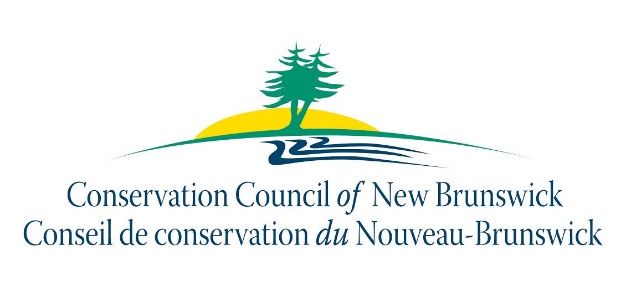 Louise Comeau
Presentation
Review some of the climate change projections for 16 NB community areas (Climate Atlas, average 24 models)
Review some of the New Brunswick Health Council community profiles for same 16 community areas
Identify health-related risks to consider (Canadian Association of Physicians for the Environment, Lancet)
Suggests path forward
https://www.conservationcouncil.ca/en/climate-change/
91% believe that climate change is a very serious (65%) or serious (26%) problem (EcoAnalytics, 2018)
89% believe that climate change has played a major (58%) or some role (31%) in recent extreme weather events
65% strongly agree (35%) or agree (30%) that climate change is making floods, like those experienced in New Brunswick in 2018 and 2019, much more likely (CCNB, 2019)
58% agree (42%) or strongly agree (16%) that a changing climate and more extreme weather is making them feel anxious (CCNB, 2019)
Climate change is a growing concern in New Brunswick
Recent focus group in NB highlighted anxiety over more extreme events
Mental health professionals are increasingly worried about the psychological effects of climate change
The physical and mental health effects due to climate change have greater risks for people dealing with existing social and health inequities
Anxious and unsettled about extreme events
Canada’s @CFNU #Nurses put up their hands to indicate that their workplace experienced saline shortages after Hurricane Maria took out the largest production centre in North America: virtually everyone in the 900 capacity room! #ClimateCrisis #LEAD19 #ClimateChange
Climate change and health: What’s the connection?
More precipitation
Winter precipitation volume could increase 8 to 11% or more:  largest increase in northern New Brunswick
Spring rainfall volume could increase 7 to 9% or more over next 30 years
More of this precipitation falling in extreme events
Combined with land-use changes, climate change intensifies flood risk throughout the Wolastoq (St. John) watershed; coastal communities also face storm surge and sea level rise
More exposure to power outages, water pathogens, mould
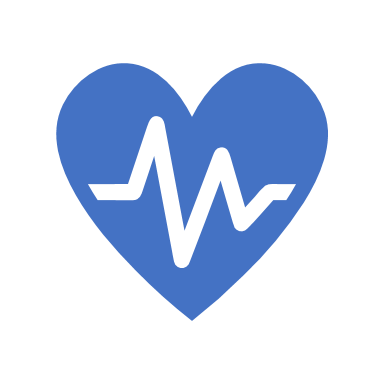 Average annual temperatures increasing
Annual warming greater in the north (68% in Edmundston, 32% in Saint John)
Mostly in spring and winter:
Spring-time warming greater in the north (116% Edmundston, 44% Saint John)
Winter warming greater in the south (39% Saint John, 23% Edmundston)
Ticks/pollen mean higher risks for Lyme disease, asthmatics, allergy sufferers
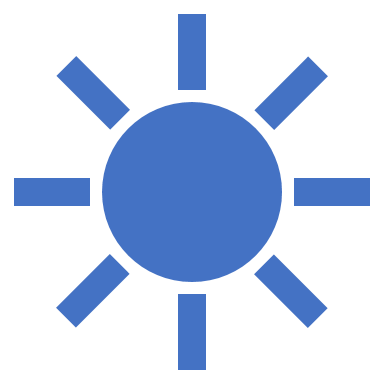 Number of very hot days increasing
New Brunswick can normally expect a few hot days every year
As temperatures warm, climate models predict the number of days exceeding 30 degrees Celsius will increase
If you live in Miramichi, Fredericton, Minto, Oromocto 20 or more days a year will be more common
Increased risk of heat stroke and stress, mortality, harm to people with respiratory conditions
Seniors, people in ill health, and especially if on lower incomes, may be less able to tolerate extreme heat, to own an air conditioner, to live in an energy-efficient home, or to live in areas surrounded by cooling green space
What does a changing climate mean to health?
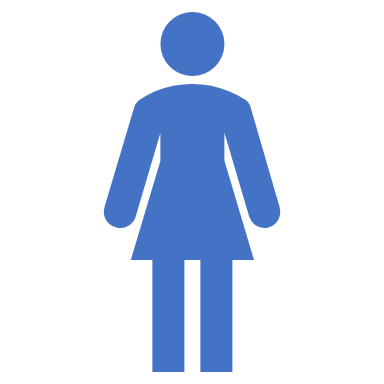 Vulnerability: Almost 20% of New Brunswickers over 65 years old
3% higher than the national average in 2011
Northern communities higher:  22 to 24% (where temperature and precipitation increases most) 
More seniors in the Edmundston and Saint John areas live alone than the provincial average of 24%
Sussex, St. Stephen and Saint John areas have more senior women living alone than the provincial average of 31%
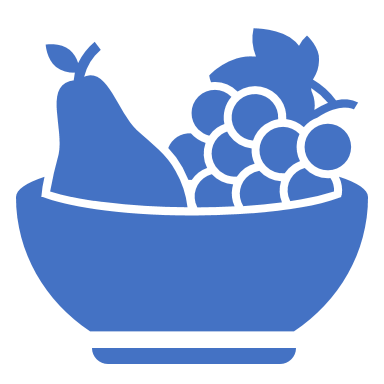 Vulnerability: Low-income and food-insecurity
Low-income households at risk for moderate to severe food insecurity
St. Stephen, Moncton, Campbellton, Woodstock, Sackville, and Saint John  community areas well above provincial average of 9%
Fredericton and Oromocto areas have the lowest levels of household food insecurity at 6% each
Health and well-being considerations example
Campbellton: lowest median household income; Oromocto: highest
Campbellton: greater annual and spring warming and precipitation increases than Oromocto
Campbellton-area population: more seniors, especially women living alone, people living on low income, and people experiencing food insecurity
Oromocto area higher rates of chronic conditions and perceives its mental and physical health as lower than people living in the Campbellton area
Oromocto area: factors associated with military life may be important
Campbellton area: factors associated with income may be more of a factor
Community-appropriate strategies need to:
Account for climate change and health condition differences to protect the most marginalized and vulnerable, and to maximize opportunities to advance protection from extreme events, while advancing provincial goals for aging and wellness.
Provincial vulnerability assessments do not have a health and well-being lens
Goal: Start conversation about  healthy climate, healthy New Brunswickers
How to make physical and mental health protection and promotion a driving force behind climate change mitigation and adaptation plans and implementation strategies? 
How to meet provincial wellness objectives while pursuing greenhouse gas reductions and protection from the acute and chronic effects of climate change?
How to integrate and coordinate climate action strategies with provincial strategies aimed at improving wellness and aging?
How to commit to tracking and reporting on climate change-related health and well-being indicators to monitor progress over time?
Solutions involve mitigation and adaptation
Drivers:
Integrate and coordinate climate action strategies with provincial strategies aimed at improving wellness and aging
ADD TO ADAPTATION PLANNING!

Commit to tracking and reporting on climate change-related health and well-being  indicators to monitor progress over time
SEE APPENDIX IN HEALTHY CLIMATE, HEALTHY NEW BRUNSWICKERS REPORT
TRACK THESE INDICATORS IN ADAPTATION IMPLEMENTATION PLANS!
Health and Well-being Adaptation Indicators
Objective 1: Reduce vulnerability indicators
Objective 2: Increase monitoring and intervention indicators
Objective 3: Ensure adequate responsesindicators
Solutions involve mitigation and adaptation: Get behind serious action
Thank you
Let’s talk about climate change!
https://www.conservationcouncil.ca/en/climate-change/